Centrální rozvojový projekt 2023
RVH - PRO

Rady pro vnitřní hodnocení – praxe, rozvoj a organizace.
Analýza dosavadních praxí a další rozvoj činnosti rad pro vnitřní hodnocení

PŘEDSTAVENÍ PROJEKTU
Univerzita Karlova / Charles University
Představení projektu
Zapojené vysoké školy
Cíle
Hlavní témata
Postup řešení
Praxe a metodická doporučení (výstupy)
1. Zapojené vysoké školy
a) 	VŠ s institucionální akreditací, která naprostou většinu svých studijních programů schvaluje 	v rámci institucionální akreditace formou udělení oprávnění k uskutečňování radou pro 	vnitřní hodnocení (UK, MU, UPOL, AMU, VŠCHT, VŠE)

b) 	VŠ s institucionální akreditací, která však značnou část svých programů (25 % a více) 	akredituje formou programové akreditace přes NAÚ (UPCE, UTB, JU, MENDELU, ZČU, OU, 	VŠB-TUO)

c) 	VŠ bez institucionální akreditace, které musejí studijní programy schvalovat programovou 	akreditací přes NAÚ, ovšem mají zároveň zřízenou radu pro vnitřní hodnocení (TUL, UHK)
2. Cíle
podpořit rozvoj činnosti rad pro vnitřní hodnocení jakožto jednoho z klíčových orgánů, který se v rámci českých vysokých škol podílí jednak na jejich rozhodování a strategickém směřování a jednak také na celkovém rozvoji kultury kvality v rámci dané instituce. 

na základě diskusí a analýzy dosavadních praxí připravit metodická doporučení, která přispějí k tomu, aby celková organizace byla na českých vysokých školách co možná nejlépe nastavena a zajištěna – od vymezení působnosti až po administrativní podporu 

přispět k tomu, aby se role rad pro vnitřní hodnocení v rámci českých vysokých škol nadále rozvíjela v celkovém kontextu kultury kvality každé VŠ
3. Hlavní témata
Základní parametry 
Vymezení působnosti 
Nastavení vnitřních procesů a organizace 
Nástroje 
Zázemí
Komunikace 
Role uvnitř instituce
4. Postup řešení
Zjištění aktuálních praxí

Nastavení předpisů

Společné diskuse

Workshop místopředsedů RVH

Šetření
Obecné dotazníky
Focus groups (vybrané případy)
Doplňující dotazníky pro vybrané aktéry
5. Metodická doporučení
Zjištění aktuálních praxí

Nastavení předpisů

Společné diskuse

Workshop místopředsedů RVH

Šetření
Obecné dotazníky
Focus groups (vybrané případy)
Doplňující dotazníky pro vybrané aktéry
Metodická doporučení
Metodická doporučení
Zjištění aktuálních praxí

Nastavení předpisů

Společné diskuse

Workshop místopředsedů RVH

Šetření
Obecné dotazníky
Focus groups (vybrané případy)

Dotazníky – zpětná vazba (RVH, garanti, fakulty)
Metodická doporučení
Rozmanitost praxí
Metodická doporučení
Zjištění aktuálních praxí

Nastavení předpisů

Společné diskuse

Workshop místopředsedů RVH

Šetření
Obecné dotazníky
Focus groups (vybrané případy)

Dotazníky – zpětná vazba (RVH, garanti, fakulty)
Metodická doporučení
Rozmanitost praxí
Oblasti praxí a metodických doporučení
Vymezení působnosti
Hlavní agendy
Organizace zasedání
Schvalovací procesy
Fáze procesu
Poradní orgány
Kritéria posuzování
Kultura kvality
Komunikace, Zpětná vazba 
Transparentnost
Role uvnitř  VŠ
Základní parametry
Zapojení studujících
Zapojení externistů
Onboarding nových členů
Odměňování členů rady
Vnitřní členění
Nastavení střetu zájmů
Organizace, zázemí, podpora 
Organizace zasedání
Administrativní podpora
Technické zázemí
Oblasti praxí a metodických doporučení
Vymezení působnosti
Hlavní agendy
Organizace zasedání
Schvalovací procesy
Fáze procesu
Poradní orgány
Kritéria posuzování
Kultura kvality
Komunikace, Zpětná vazba 
Transparentnost
Role uvnitř  VŠ
Základní parametry
Zapojení studujících
Zapojení externistů
Onboarding nových členů
Odměňování členů rady
Vnitřní členění
Nastavení střetu zájmů
Organizace, zázemí, podpora 
Organizace zasedání
Administrativní podpora
Technické zázemí
Oblasti praxí a metodických doporučení
Vymezení působnosti
Hlavní agendy
Organizace zasedání
Schvalovací procesy
Fáze procesu
Poradní orgány
Kritéria posuzování
Kultura kvality
Komunikace, Zpětná vazba 
Transparentnost
Role uvnitř  VŠ
Základní parametry
Zapojení studujících
Zapojení externistů
Onboarding nových členů
Odměňování členů rady
Vnitřní členění
Nastavení střetu zájmů
Organizace, zázemí, podpora 
Organizace zasedání
Administrativní podpora
Technické zázemí
RVH
Oblasti praxí a metodických doporučení
Vymezení působnosti
Hlavní agendy
Organizace zasedání
Schvalovací procesy
Fáze procesu
Poradní orgány
Kritéria posuzování
Kultura kvality
Komunikace, Zpětná vazba 
Transparentnost
Role uvnitř  VŠ
Základní parametry
Zapojení studujících
Zapojení externistů
Onboarding nových členů
Odměňování členů rady
Vnitřní členění
Nastavení střetu zájmů
Organizace, zázemí, podpora 
Organizace zasedání
Administrativní podpora
Technické zázemí
RVH
administrativa
Oblasti praxí a metodických doporučení
Vymezení působnosti
Hlavní agendy
Organizace zasedání
Schvalovací procesy
Fáze procesu
Poradní orgány
Kritéria posuzování
Kultura kvality
Komunikace, Zpětná vazba 
Transparentnost
Role uvnitř  VŠ
Základní parametry
Zapojení studujících
Zapojení externistů
Onboarding nových členů
Odměňování členů rady
Vnitřní členění
Nastavení střetu zájmů
Organizace, zázemí, podpora 
Organizace zasedání
Administrativní podpora
Technické zázemí
RVH
administrativa
fakulty
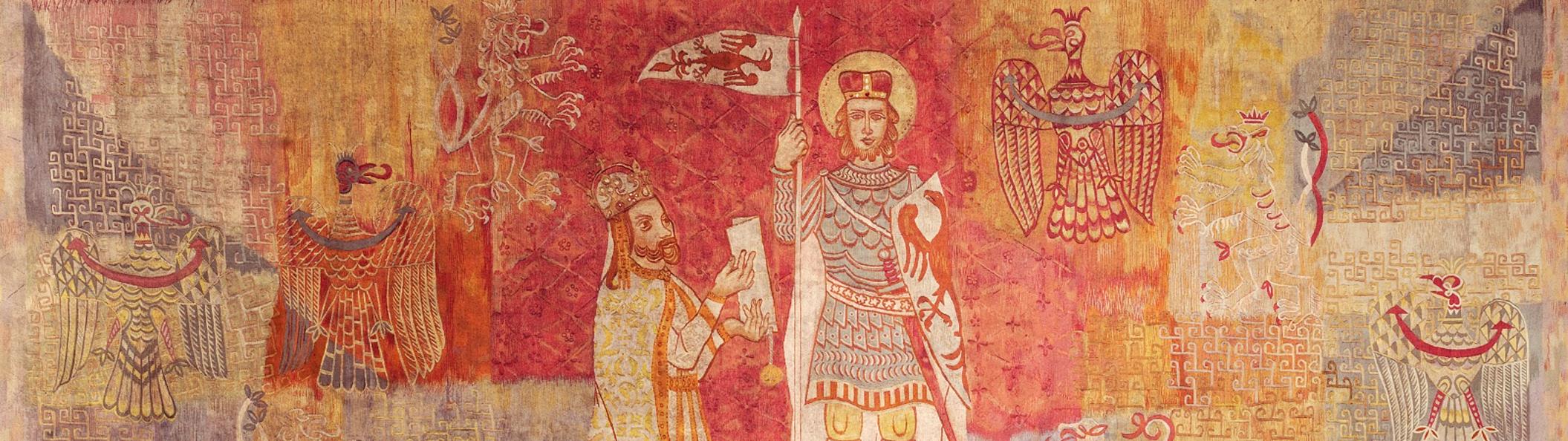 Univerzita Karlova